ΕΛΛΗΝΙΚΗ ΕΠΑΝΑΣΤΑΣΗ
1821

Πηγές: Ιστορία, Γλώσσα Ε
Η άλωση της Κωνσταντινούπολης από τους Οθωμανούς Τούρκους, το 1453, σήμανε την υποδούλωση του ελληνικού κόσμου σε ξένους κυριάρχους για περισσότερους από τέσσερις αιώνες. Μέσα σε δύσκολες συνθήκες, το ελληνικό έθνος στηρίχθηκε κυρίως στην ορθόδοξη πίστη και την ελληνική γλώσσα. Διατήρησε, έτσι, την ιδιαιτερότητά του και διεκδίκησε την ελευθέρια του με τη Μεγάλη Επανάσταση του 1821.
Ο Ρήγας Βελεστινλής ψάλλει τον Θούριο, Αθήνα, Μουσείο Μπενάκη
Μέσα σε δυο αιώνες (15ος - 17ος αιώνας) οι Οθωμανοί Τούρκοι κατέκτησαν ολόκληρη σχεδόν την ελληνική Χερσόνησο. Ορισμένες όμως περιοχές παρέμειναν, ήδη από το 1204, για μεγαλύτερο ή μικρότερο χρονικό διάστημα στην κυριαρχία των Λατίνων και κυρίως των Βενετών, των Γενουατών και των Φράγκων.
 Η περίοδος από την κατάκτηση της ελληνικής Χερσονήσου, στα μέσα του 15ου αιώνα, έως και τη Μεγάλη Επανάσταση του 1821, που οδήγησε στον σχηματισμό του νέου ελληνικού κράτους, ονομάζεται Τουρκοκρατία.
Μέσα στην Οθωμανική Αυτοκρατορία οι υπόδουλοι Έλληνες ζούσαν δύσκολα, καθώς αντιμετώπιζαν πολλές διακρίσεις, ιδιαίτερα τους πρώτους αιώνες της Τουρκοκρατίας. Πολλές από αυτές είχαν σχέση με τη φορολογία.
Πολλοί ήταν οι Έλληνες που αντιστάθηκαν στην οθωμανική κυριαρχία. Ανάμεσά τους ξεχωρίζουν οι Κλέφτες, που ζούσαν συνήθως στα βουνά. Αλλά και οι Αρματολοί, παρόλο που διορίζονταν από τους Τούρκους, συχνά βοηθούσαν τους κλέφτες.
Η σταδιακή παρακμή της Οθωμανικής Αυτοκρατορίας έδωσε τη δυνατότητα στους υπόδουλους Έλληνες να αναπτύξουν οικονομική δραστηριότητα, κυρίως εμπορική και να πλουτίσουν από αυτήν. Οι εμπορικές σχέσεις με τη Δύση τους έφεραν σε επαφή και με τις επαναστατικές ιδέες του τέλους του 18ου αιώνα στη Δυτική Ευρώπη.
Κατά τη διάρκεια της Τουρκοκρατίας αρκετοί Έλληνες έφυγαν από τη γενέτειρά τους και μετανάστευσαν, είτε εξαιτίας των πολέμων είτε για οικονομικούς λόγους, σε άλλες περιοχές. Εκεί δημιούργησαν νέες κοινότητες, τις παροικίες.
Δάσκαλοι του Γένους ονομάζονται οι μορφωμένοι Έλληνες που κατά την περίοδο της Τουρκοκρατίας συνέβαλαν, με την προφορική διδασκαλία τους ή με τα κείμενα τους, στην καλλιέργεια της ελληνικής παιδείας.
Η πνευματική αυτή δραστηριότητα ονομάστηκε Νεοελληνικός Διαφωτισμός.
Ο άγιος Κοσμάς ο Αιτωλός
Η Μεγάλη Επανάσταση (1821-1830)
Η Μεγάλη Επανάσταση του 1821 αποτελεί την κορυφαία προσπάθεια των Ελλήνων να αποκτήσουν την ελευθερία τους. Παρά τις δυσκολίες και τα προβλήματα, εσωτερικά και εξωτερικά, η Επανάσταση πέτυχε τελικώς το στόχο της. Μέσα σε σχετικά σύντομο διάστημα, ως το 1830, η Ελλάδα κέρδισε την ανεξαρτησία της έστω και με περιορισμένα σύνορα. Η ελεύθερη εθνική ζωή ξεκίνησε και τέθηκαν νέοι εθνικοί στόχοι.
Η Φιλική Εταιρεία
Η Φιλική Εταιρεία ιδρύθηκε επτά χρόνια πριν από την έναρξη της Μεγάλης Επανάστασης του 1821, με σκοπό να συντονίσει τις προσπάθειες των υπόδουλων Ελλήνων για την απελευθέρωσή τους. Η οργάνωση ιδρύθηκε μυστικά στην Οδησσό της Ρωσίας, το 1814, από τρεις άσημους εμπόρους, τον Εμμανουήλ Ξάνθο, το Νικόλαο Σκουφά και τον Αθανάσιο Τσακάλωφ.
Η επανάσταση στην Πελοπόννησο
Τον Μάρτιο του 1821 ξεκίνησε η επανάσταση στην Πελοπόννησο. Η αριθμητική υπεροχή των Ελλήνων στην περιοχή και η ύπαρξη πολλών στελεχών της Φιλικής Εταιρείας ήταν δύο από τους βασικούς λόγους που βοήθησαν τους επαναστατημένους Έλληνες να σημειώσουν τις πρώτες τους επιτυχίες.
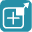 Τα σύνορα του πρώτου ανεξάρτητου ελληνικού κράτους (1830 και 1832)
Τον Φεβρουάριο του 1830 υπογράφηκε στο Λονδίνο από τις τρεις συμμαχικές Δυνάμεις (Αγγλία, Γαλλία, Ρωσία) η πολιτική ανεξαρτησία της Ελλάδας, με τα σύνορά της στη γραμμή Αχελώου - Σπερχείου ποταμού. Δυο χρόνια αργότερα, το 1832, τα σύνορα του ελληνικού κράτους διευρύνθηκαν στη γραμμή Αμβρακικού κόλπου – Παγασητικού κόλπου. Τα νέα σύνορα αναγνωρίστηκαν και από την Υψηλή Πύλη. Έπειτα από δέκα χρόνια συγκρούσεων η ύπαρξη ανεξάρτητου ελληνικού κράτους, αναγνωρισμένου από τις Μεγάλες Δυνάμεις της εποχής, ήταν πλέον γεγονός.
Ο γέρος του Μοριά
Ο Θεόδωρος Κολοκοτρώνης γεννήθηκε στις 3 Απριλίου 1770, Δευτέρα του Πάσχα. Πατέρας του ήταν ο Κωνσταντίνος Κολοκοτρώνης και μάνα του η Ζαμπέτα, το γένος Κωτσάκη από την Αλωνίσταινα. Κάτω από ένα δέντρο στο Ραμοβούνι της Μεσσηνίας γέννησε η «Καπετάνισσα» τον Θόδωρο. Όταν έδωσαν στον παππού, γερο-Γιάννη Κολοκοτρώνη, τα συχαρίκια για τη γέννηση του εγγονού, αυτός αναστενάζοντας βαθιά είπε: «Αυτό το παιδί θα παντρευτεί, θα κάνει παιδιά κι εγγόνια και πάλι λευτεριά δε θα δούμε». Δεν έβαζε με τον νου του ότι αυτό το παιδί μπορεί να γεννήθηκε ραγιάς, αλλά θα έφτανε στιγμή που με το σπαθί του θα έπαιρνε εκδίκηση για τον κατατρεγμό της γενιάς του.
Σε ηλικία δεκαπέντε ετών ο Θεόδωρος έγινε κλέφτης και αρματολός στην επαρχία του Λιονταριού. Αυτή την περίοδο έδειξε για πρώτη φορά την παλικαριά του και το έξυπνο μυαλό του. Μετά από πέντε χρόνια, σε ηλικία μόλις είκοσι ετών, παντρεύτηκε την Αικατερίνη Καρούτσου. Ο αγώνας του για την απελευθέρωση της πατρίδας μας είναι εντυπωσιακός. Οργανώνει το πρώτο κλέφτικο σώμα, γίνεται μέλος της «Φιλικής Εταιρείας» και κατηχητής της, απελευθερώνει την Καλαμάτα στις 23 Μαρτίου του 1821, πολιορκεί και απελευθερώνει την Τρίπολη στις 26 Σεπτεμβρίου του 1821, καταλαμβάνει τα Δερβενάκια, ανακόπτοντας την ορμητική πορεία του Δράμαλη, καταλαμβάνει το Ναύπλιο και το φρούριο του Παλαμηδιού και αναπτύσσει πολλά και πολύτιμα στρατηγικά σχέδια υπέρ του αγώνα.
Η Πελοποννησιακή Γερουσία τον ανακηρύσσει αρχιστράτηγο της Πελοποννήσου. Μέχρι την 1η Φεβρουαρίου του 1843, που πεθαίνει, η δράση του ήταν τόσο έντονη, που ο μύθος του Γέρου του Μοριά παραμένει ακόμα ζωντανός!
Οι πολιτικές διαφωνίες, αλλά και ο εμφύλιος πόλεμος που ξεσπά στην επαναστατημένη Ελλάδα, οδηγούν τον Κολοκοτρώνη στη φυλακή δυο φορές. Οι συνθήκες κράτησής του στο Παλαμήδι είναι άθλιες και δεν αρμόζουν καθόλου στον μεγάλο αυτό ήρωα της επανάστασης. Ο Όθωνας τον αποφυλακίζει στις 27 Μαΐου του 1835.
Ανδριάντας Κολοκοτρώνη